よくある　破産の　　　誤解
飲食店
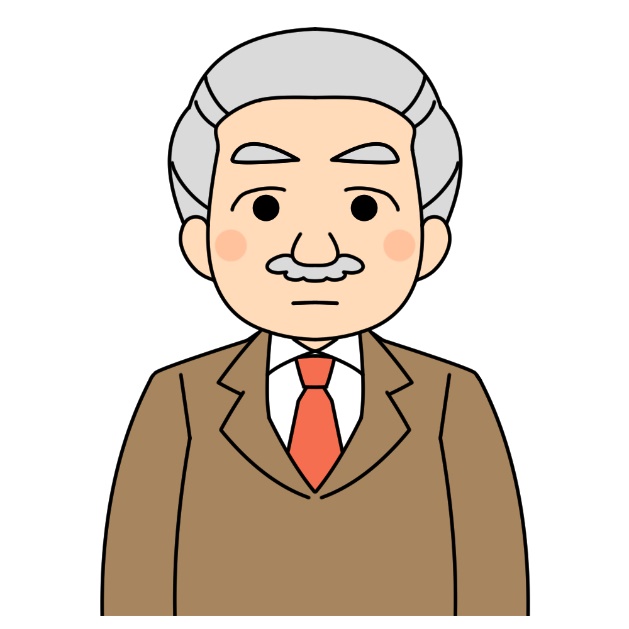 Ａ社長
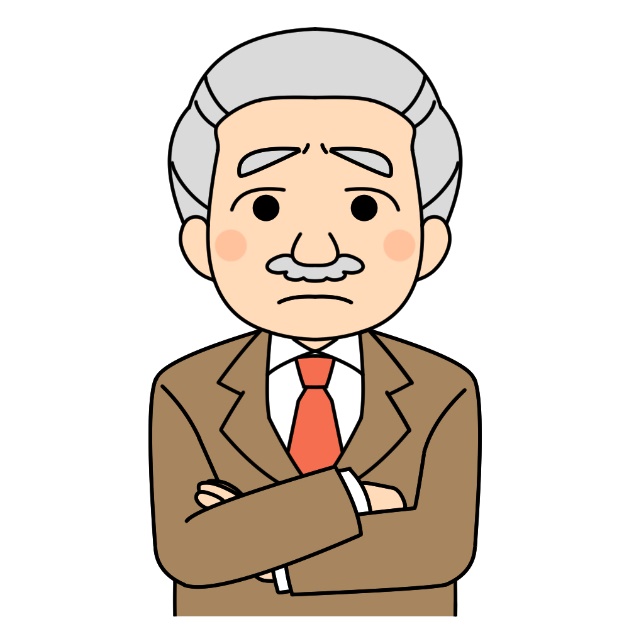 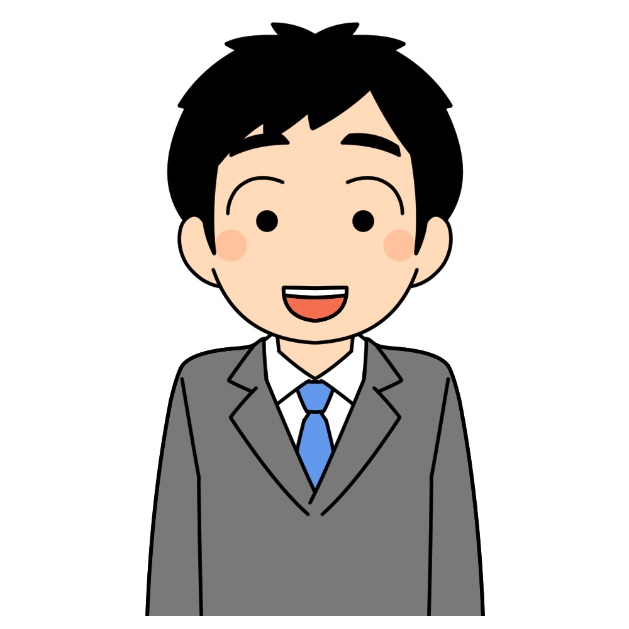 Ｂ弁護士
飲食店
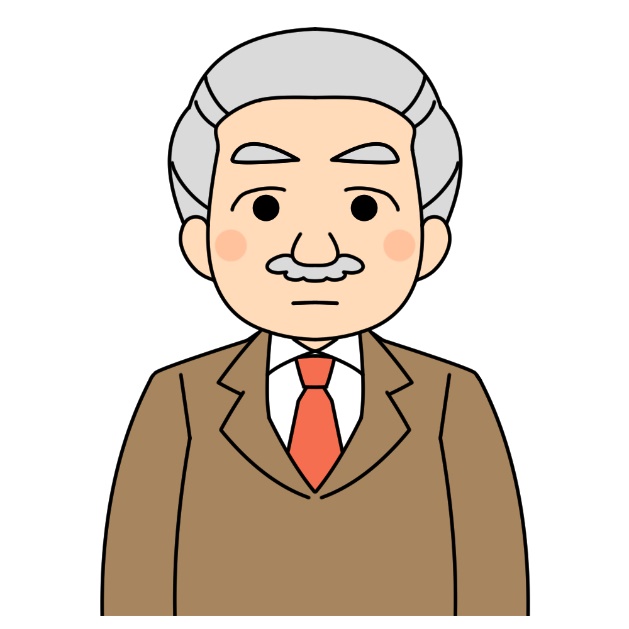 Ａ社長
無一文？
自由財産
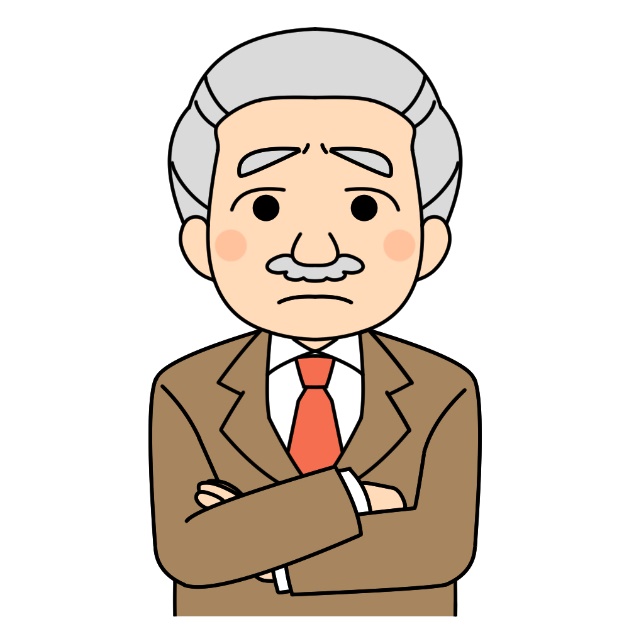 公的年金〇銀行口座〇借入×・△
戸籍・住民票掲載されない
官報
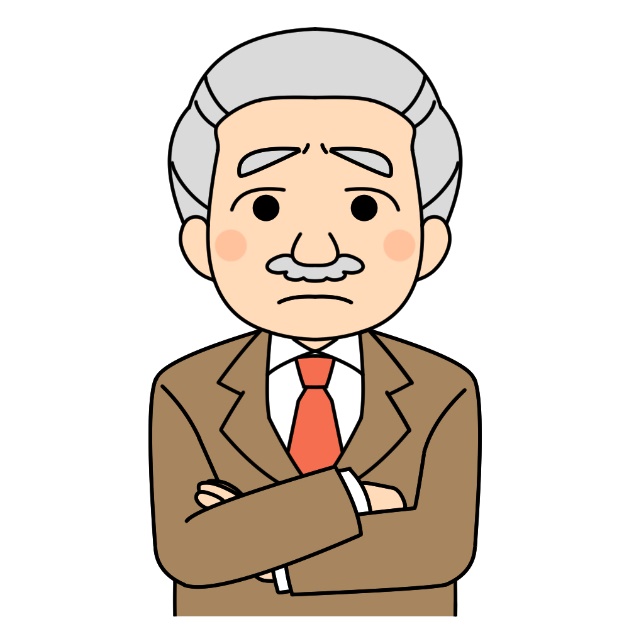 選挙権〇資格制限
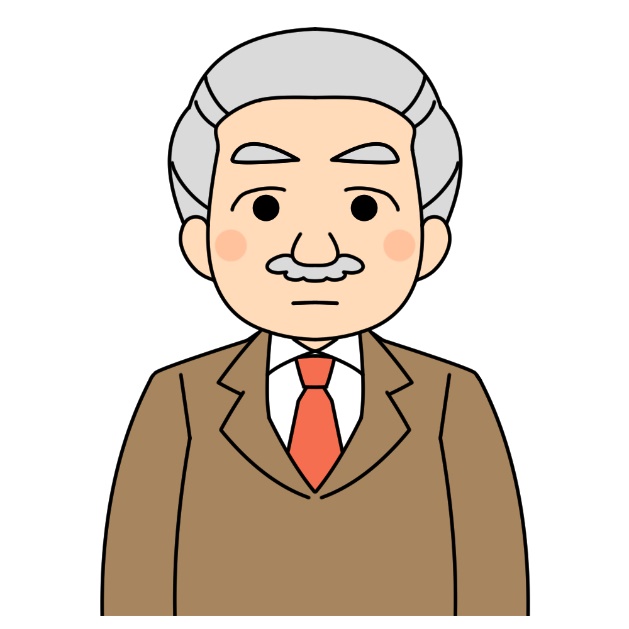 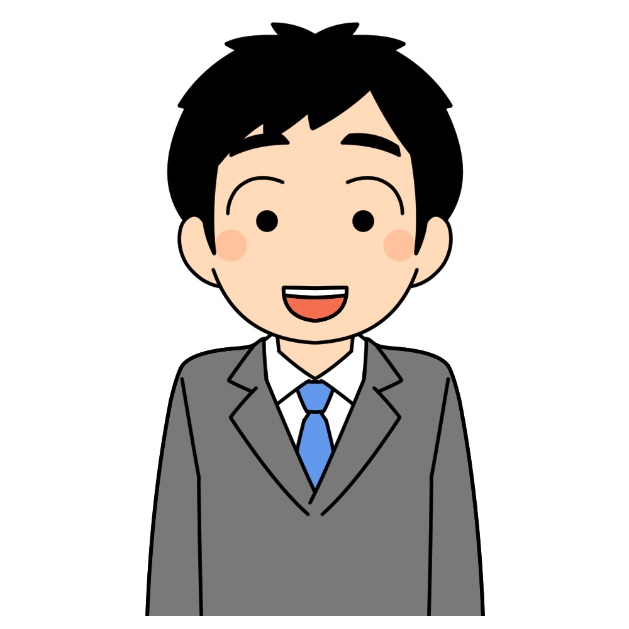 ・孤立しない・挑戦したこと・フレッシュ　　　スタート
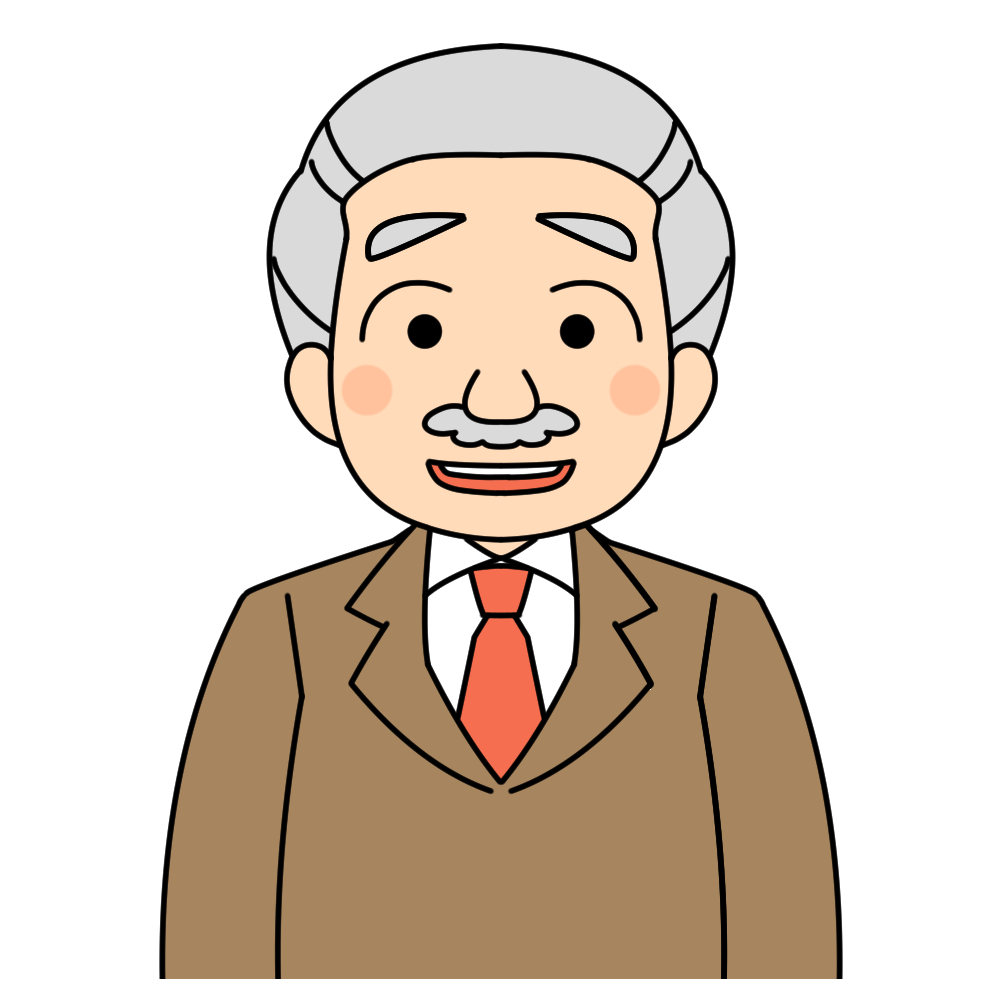